Emergency Managers
& Social Networking:
Permission to engage
Nick Alexopulos
Media Relations Specialist
University of Maryland Center for Health & Homeland Security

BRIDGING THE GAPS: 
Public Health & Radiation Emergency Preparedness Conference
March 23, 2011
About CHHS
The University of Maryland Center for Health & Homeland Security (CHHS) is a non-profit consulting group and academic center committed to developing plans, policies, and strategies for government, corporate, and institutional clients to ensure the safety of citizens in the event of natural or man-made catastrophes.
Outline
Facts & figures

The conversation

SN when there ISN’T a crisis

Social customer

Content

Interaction

Examples
Influence

The bottom line

Questions
Facts & Figures: Social Media
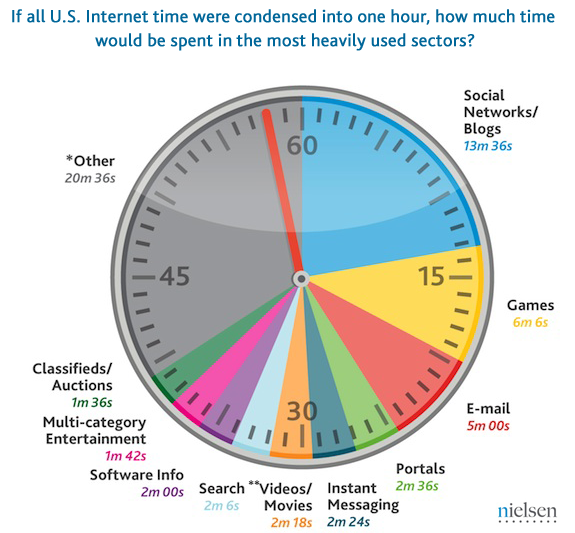 [Speaker Notes: http://blog.nielsen.com/nielsenwire/online_mobile/what-americans-do-online-social-media-and-games-dominate-activity/print/]
Facts & Figures: Social Media
8 of 10 U.S. adults have a cell phone

Mobile data traffic
Rise 40-fold by 2015
158 million mobile internet users in 2015
Now: social networking is 60% of mobile internet use
[Speaker Notes: Source:

Experian Simmons 2010 American Mobile Consumer Report
http://smrb.com/web/guest/2010-mobile-consumer-report

Coda Research Consultancy
http://techcrunch.com/2010/03/30/mobile-data-traffic-rise-40-fold/

Ground Truth
http://www.mobile-ent.biz/news/36854/60-of-US-mobile-internet-usage-is-social-networking
Portals, like AOL, MSN, Yahoo, only 13%]
The conversation
Top three ways people share information:
Facebook
Email
Twitter
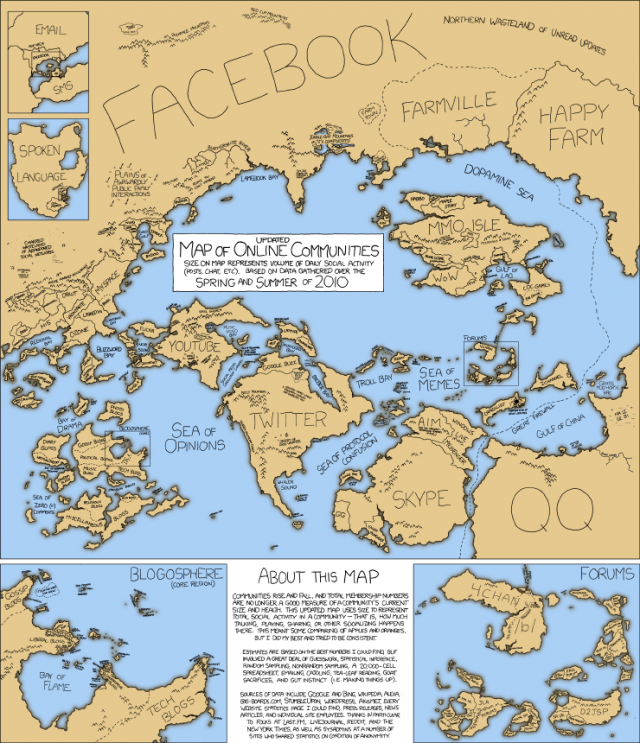 [Speaker Notes: http://socialmediatoday.com/tompick/176932/best-social-media-stats-and-market-research-2010-so-farFacebook is the #1 place where people get information, Twitter is #3http://blog.hubspot.com/blog/tabid/6307/bid/5965/The-Ultimate-List-300-Social-Media-Statistics.aspx?source=Webbiquity]
Social networking …
… when there isn’t an emergency
Social customer
Savvy, filter for relevant information

Wants curated information pushed to them

Expects engagement, interaction
[Speaker Notes: Social customer (http://mashable.com/2010/05/21/social-crm/)]
Social customer
Bottom line: the social customer owns the relationship
Customers won’t be drawn to you just because you exist
The customer chooses to connect with you
You must engage social customers when they need you, not just when you need them
Zero engagement = severed connection
Social customer
How do you engage the social customer?

Compelling content

Consistent interaction
A doomed plan
“We should be on the Facebook and the Twitter, and maybe even that YouTube-thingy.”

- Misguided communications executive
Compelling Content
Original

Tailored to your audience

Engaging

Provides value

Encourages interaction
[Speaker Notes: Source for “Provide value”: http://www.brandopoliscentral.com/2010/04/5-social-media-pitfalls-to-avoid/]
Interaction
Crux of social networking popularity
React
Repost
Respond

Social networking doesn’t move at the speed of bureaucracy
Interaction
“Focus on long term engagement, not short term goals.”

 Stacy Cohen & Marina Molenda
Co-founders of Vitamin IMC
Interaction
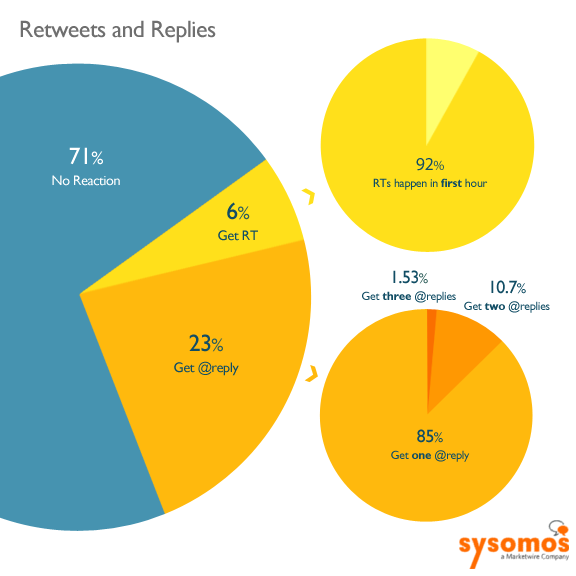 Are you in the 71 percent?
[Speaker Notes: http://www.sysomos.com/insidetwitter/engagement/]
Compelling Content/Interaction
‘How’ brand v. ‘What’ brand
Which describes your agency’s outreach?

“Vivid is more important than valid.”

Dr. Steven Feinberg
Decision Triggers
[Speaker Notes: “Our ability to shift perception, our willingness to focus on how we deliver what we deliver, our discipline to package our work and finish in a way that others would happily leave undone is what separates great brands from everyone and everything else.”
- Stephen Denny

The difference between How brands and What brandshttp://www.stephendenny.com/2010/10/the-difference-between-how-brands-and-what-brands/]
CHHS blogs
Month of 7/11-8/11:
Total blogs posted: 9 (viewed 939 times)
Overall site visits: up 39% (1,921)
Blogs in top 10 landing pages: 7
Twitter followers: +20 (inclu. Emergency Mgm’t Mag)
TSA blog
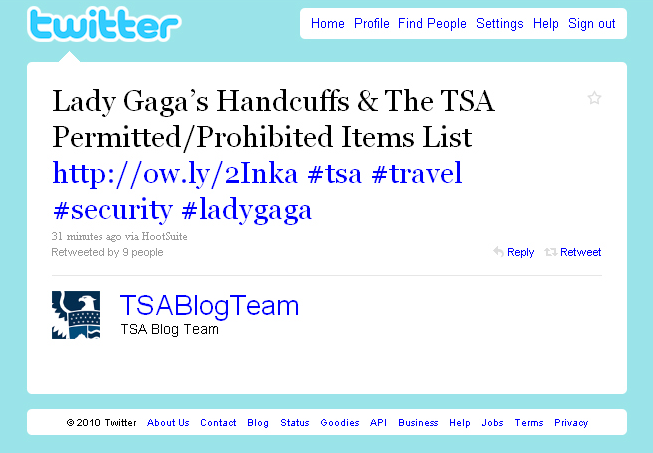 @AR_Emergencies
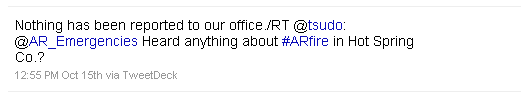 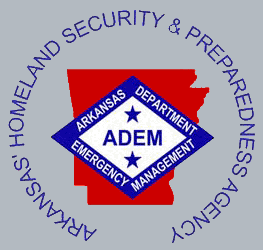 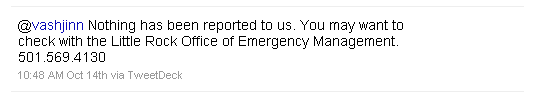 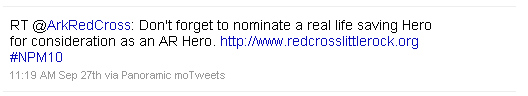 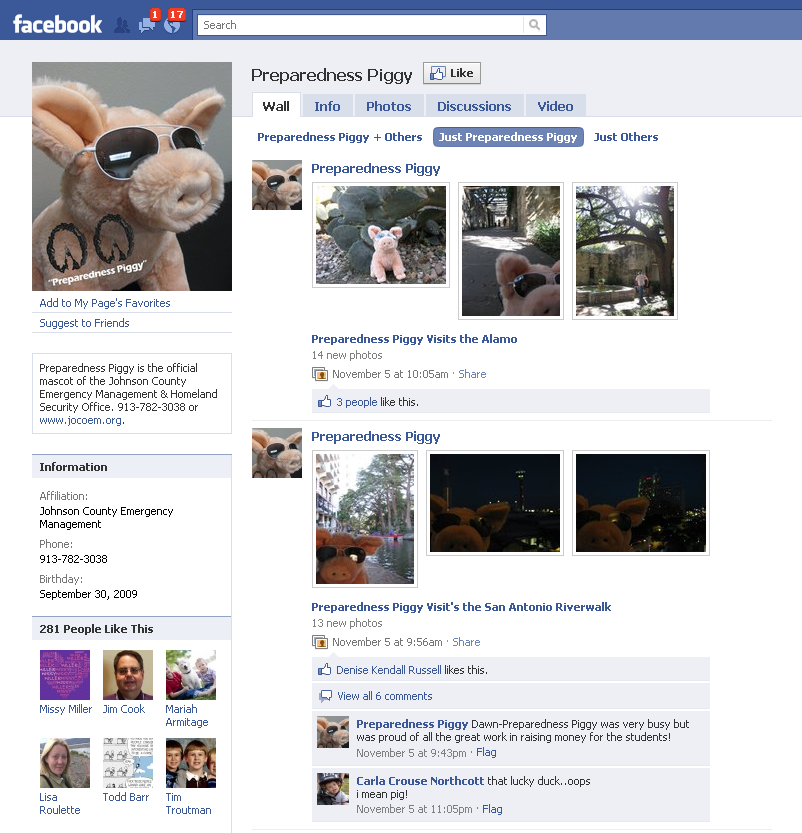 [Speaker Notes: http://www.facebook.com/preparednesspiggy#!/preparednesspiggy?v=wall]
Influence
Ready Houston
http://www.readyhoustontx.gov/

Know What 2 Do (North Central Texas)
http://www.knowhat2do.com/
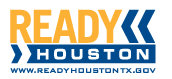 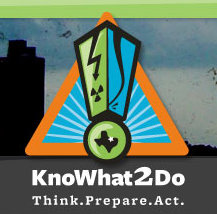 [Speaker Notes: 20 tips for learning your audiencehttp://ht.ly/2XFFd]
Influence
Who should your organization connect with online?
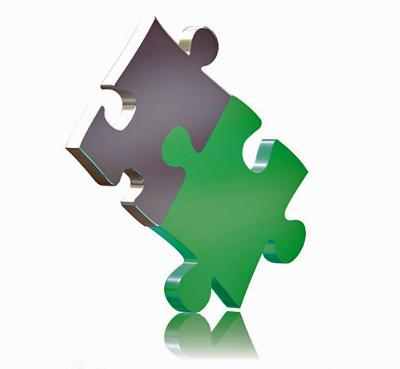 Why bother?
“If we don’t practice the routine, how can we expect it to work in an emergency?”

Dr. Richard Gist
Kansas City Fire Dept.
Bottom line for EMs
Make compelling content and consistent interaction part of your routine 
Incorporating content-rich social networking into your day-to-day operations is just as important as making it part of your plans, exercises, and emergency response
Practice real interaction
Build up your network
Establish credibility
Get plugged in
Bottom line for EMs
Don’t wait! Interact substantively with the public before a crisis happens

“I have a feeling if we ever get into a serious situation [our number of Twitter followers] will grow. Until we see a real life situation we won’t know what it can do.”

EM in area often threatened by hurricanes
(April 2010)
Bottom line for EMs
Don’t wait! Interact substantively with the public before a crisis happens
Avoid wasting valuable time getting the word out that you’re … getting the word out
Garner more immediate situational awareness
Be ready to flip the switch
Contact information
Nick Alexopulos
P: 410.706.0914
C: 410.845.9419
E: nalex001@umaryland.edu
      @MDCHHS
      http://facebook.com/mdchhs
       http://youtube.com/mdchhs
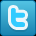 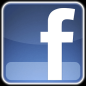 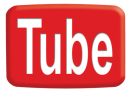 [Speaker Notes: QUESTIONS?]